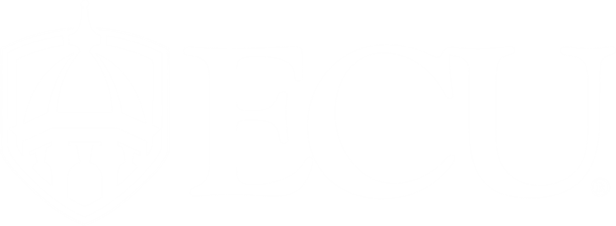 2024-2025 Scholar Teacher for the 
College of Business
Anna Johnson-Snyder, Ph.D., CPA, CFE, CFI
Department of Accounting
East Carolina University, Greenville, NC 27858
JohnsonAn18@ecu.edu
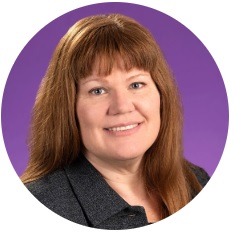 Student Comments
Current Scholar-Teaching Projects
Johnson-Snyder, A. J. Select your pet corporation! An introduction to data analysis. Target publication: Journal of Accounting Education. Stage: During the 2024-2025 academic year, the author is testing the case and making final edits. The teaching notes will be completed by August 1, 2025. Submission date: Sept. 1, 2025. 

	Overall Learning Objective: Accounting firm management have claimed multiple times in various events that students need more experience with Excel and professional writing. This case serves several purposes: (1) introduce students to the type of data analytics typically used in an accounting practice; (2) provide Excel experience; (3) develop critical thinking skills using data analytics results; and (4) provide a professional writing sample. 

Johnson-Snyder, A. J. Ginny’s Pawnshop: An Application of Internal Controls. Target publication: Issues in Accounting Education. Stage: During the 2024-2025 academic year, the author is testing the case and making final edits to the case. The teaching notes will be completed by August 1, 2025. Submission date: December. 1, 2025. 

	Overall Learning Objective: Students struggle to put accounting concepts together concerning accounting information (transaction and nontransaction data). This case was developed to assist students in bridging that gap -- to understand the connection between the collected data and the internal controls’ impact on the reliability of the information that is used and presented in the financial statements. 

Johnson-Snyder, A. J. Working Title: Mental Fatigue and the impact on New Auditors. Target publication: Managerial Auditing Journal. Currently, this paper is being updated, and the instruments created. Submission target date: The instruments will be tested beginning the fall 2025 semester. 

	Overall Objective: As more Baby Boomers retire, more is going to be expected of the following generations. Interestingly, there are not enough healthy, educated workers in the following three generations to fill the vacancies. Moreover, it is going to take time for the work environment to adjust. This study examines the impact of excessive work hours, i.e., greater than the 40-hour work-week, and the mentally challenging tasks on workers in the younger generations who want a better work-life-balance when compared to the much older accounting counterparts. Much research has been conducted in other disciplines, e.g., transportation, aviation, and medical. However, this study is the first to explore this area specifically in the accounting profession as it relates to auditors.
“Transitioning to a new country …brought numerous challenges and uncertainties, particularly in navigating my future in the accounting profession as an international student. The obstacles seemed daunting, especially with the reluctance of accounting firms to hire international students and sponsor their visas. Dr. Johnson was a beacon of support during this challenging time. She was always available to listen to my concerns and offered invaluable guidance and encouragement… She encouraged me to pursue my passions, whether that meant exploring Ph.D. programs or obtaining my CPA license and provided me with excellent resources to prepare for these goals.	
			--Mohammad Moayedi Javid (Grad Student)

“I want to say that Dr. Johnson has been a kind soul who keeps her door open... I have seen her give fair chances to many students including myself and has given each of her students an understanding without judgment or fault. There have been times when I would see students ask questions without hesitation and she would provide them with all the answers they needed including myself. [When difficulties arose] Dr. Johnson guided me to push myself to excel under my circumstances. She reassured me and taught me to keep swimming (this was our saying). I know that she cared for me because she always managed to ask how I was doing and checked up on me. I didn’t feel like just a student to her, but someone she expressed concern for. It made me realize then, that she was not only a professor, but someone I looked up to. 
			-- Evelyn Morales Rosales (Grad Student)
Teaching Philosophy
“A primary teaching and research goal is to prepare students for the real world by assisting them in developing an applicable knowledge and realistic expectations. Further, information (or course content) is useless if students do not understand it well enough so that it can be reapplied and expanded upon for future use.”
Biography
Raised in rural West Virginia, Dr. Johnson was the first in her family to pursue higher education, navigating a path uncharted by her parents and extended family. As she teaches and identifies other “first gens,” she works hard to assist them in having a better experience. 

In 2018, Anna joined the East Carolina University (ECU) family as a full-time faculty member. Prior to entering academia, she worked as an accountant and auditor in private industry and as an internal and external auditor in state government. 

Anna’s teaching interests are in the areas of auditing and accounting information systems (AIS). She enjoys creating application-based educational cases and conducting research on industry and work environment issues that potentially impact professional judgment. Her work has appeared in professional publications, such as The CPA Journal, and in academic journals, such as Journal of Accounting Education and Issues in Accounting Education.
Pedagogical Publications
Dickins, D., Johnson-Snyder, A. J., and Reisch, J. 2018. Selecting an auditor for Bradco using indicators of audit quality. Journal of Accounting Education (JAE). 45(December), 32-44. https://doi.org/10.1016/j.jaccedu.2018.07.001
Johnson-Snyder, A. J. and Kohlbeck, M. 2018. Valuing the business of JH Outfitters. Issues in Accounting Education (Issues).  33(4), 57-75. https://doi.org/10.2308/iace-52263
Johnson-Snyder, A. J. and Chandrasekaran, R. 2017. Acceptance or rejection of audit client: Understanding risk in the auditing environment. Journal of Business Case Studies (JBCS). 13(2), 49-58. http://dx.doi.org.jproxy.lib.ecu.edu/10.19030/jbcs.v13i2.9928